CAREC Women’S EMPOWERMENT ONLINE PLATFORM (WEOP)
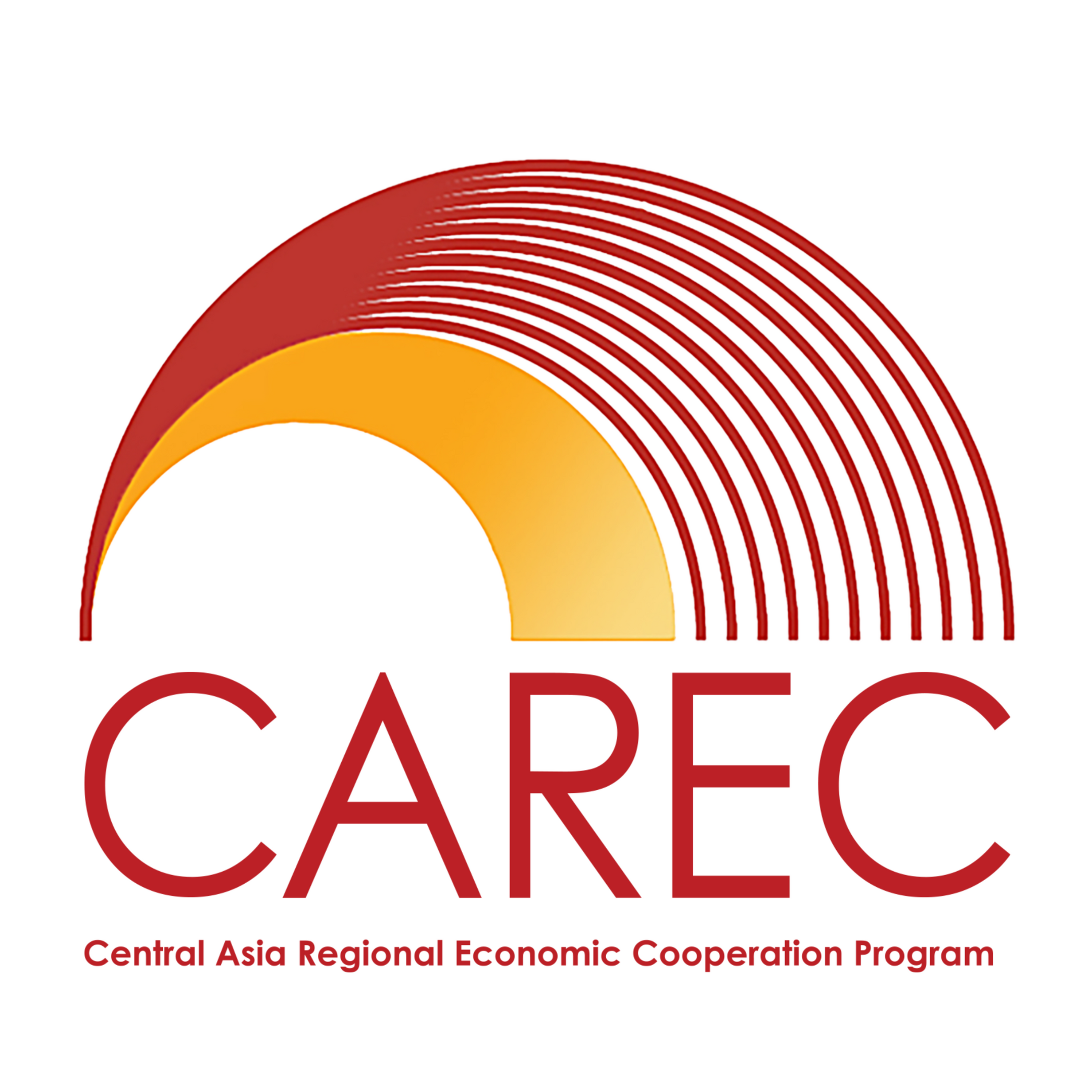 Solongo Sharkhuu
CAREC Gender Specialist
WEOP
E
P
O
W
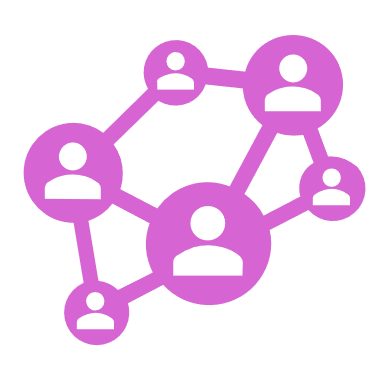 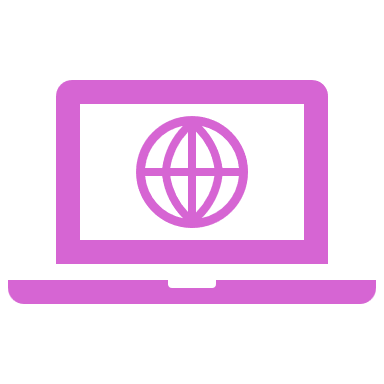 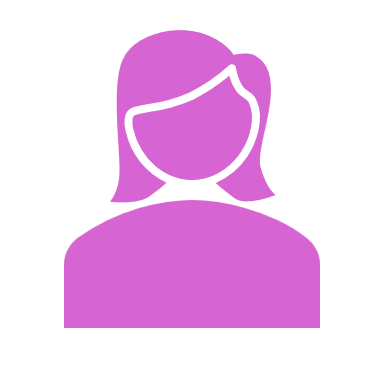 PLATFORM
WOMEN’S
ONLINE
EMPOWERMENT
The CAREC Women's Empowerment Online Platform (WEOP) is a comprehensive and user-friendly digital space that aims to empower women across the region by providing capacity development resources, opportunities for networking, knowledge sharing, and collaboration with stakeholders.
PLATFORM & RESOURCE
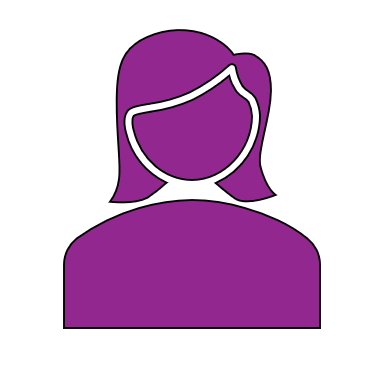 NETWORKING
EMPOWERMENT RECOGNITION
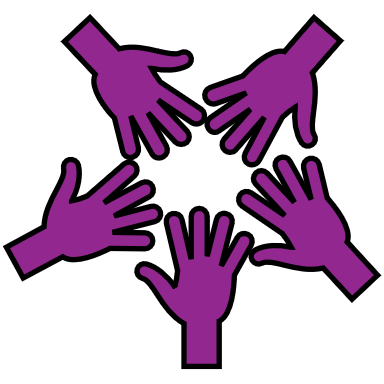 Collaboration  with  stakeholders
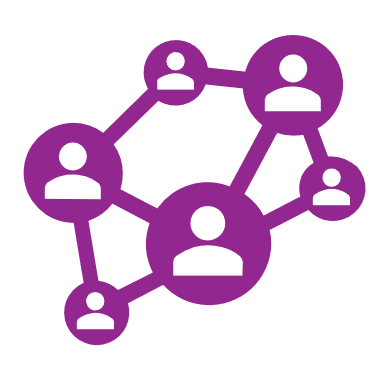 ACTIVITIES  FOR  WEOP
Workshop: “Enhancing Gender Data Collection in Business Operations“
W
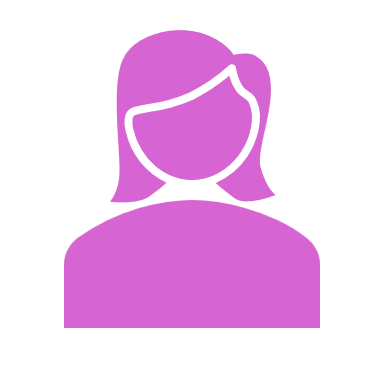 Webinar series: Gender-sensitive policies in the Tourism sector 
Guest Speaker Series: 'Her Story, Her Power!’
"Webinar series: Enhancing digital literacy and marketing skills.
WOMEN’S
E
Workshop for Mentorship program: Gender data collection and analysis
Virtual Launch of “Mentorship program for CAREC women”.
Regional Dialogue: “Through Gender Lens: Legal infrastructure for CAREC Women Entrepreneurship”
EMPOWERMENT
O
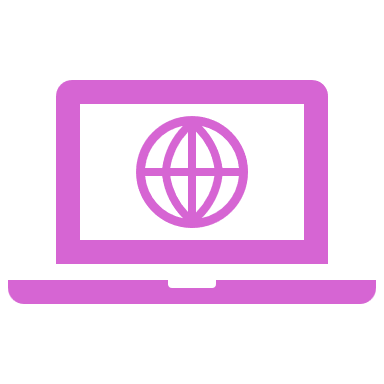 ONLINE
P
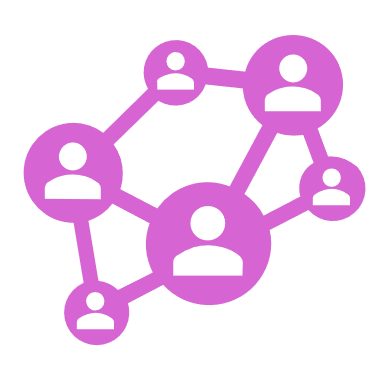 PLATFORM
THANK  YOU!